”Umgås med	alla religioners anhängare i en  anda av vänskaplighet	och gemenskap!”
1
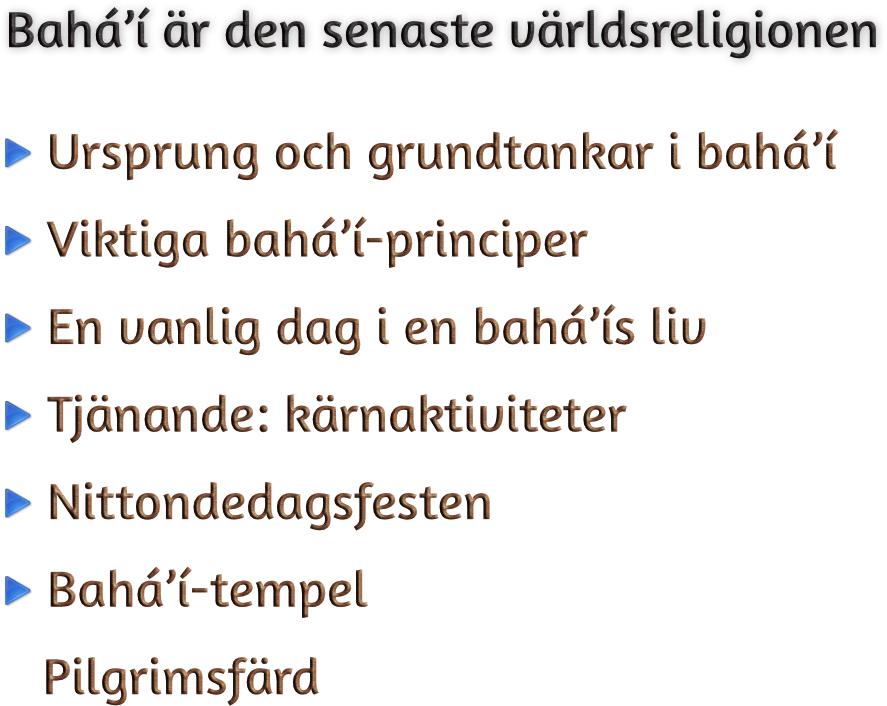 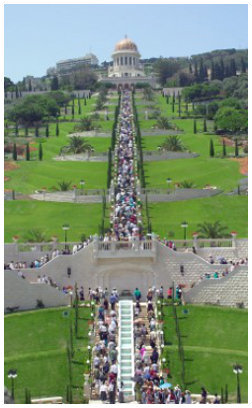 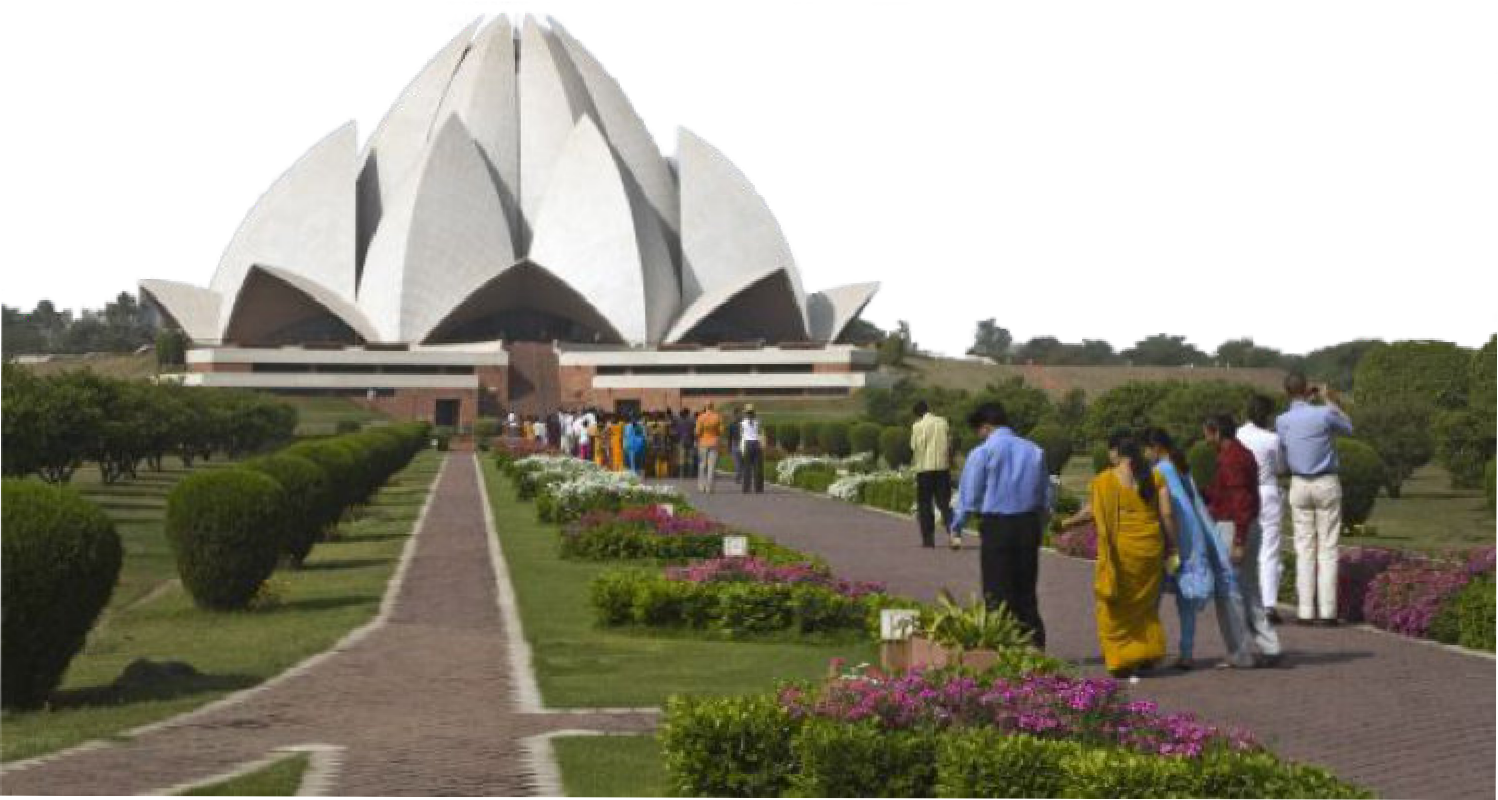 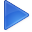 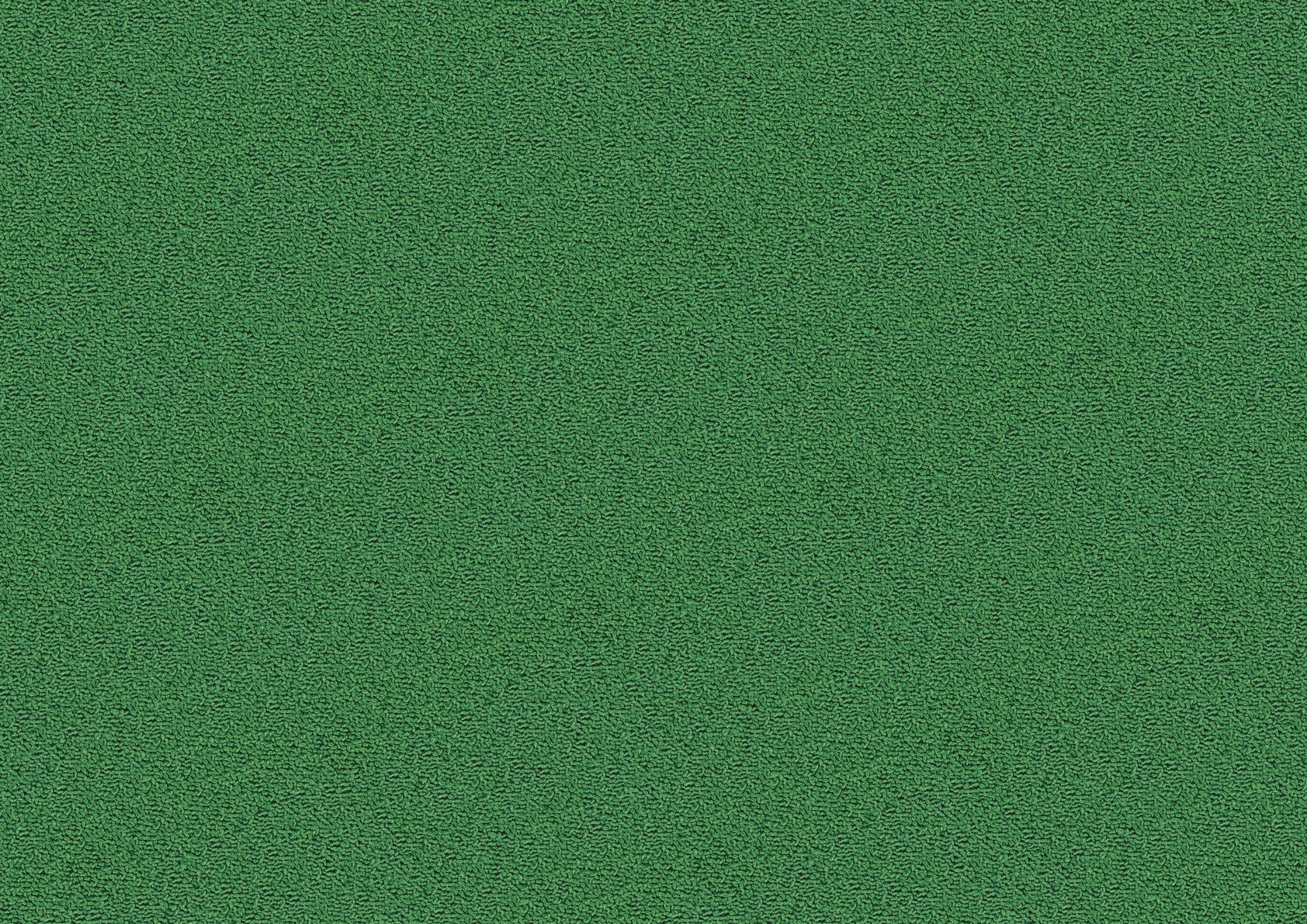 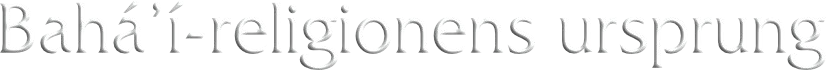 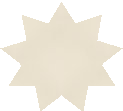 2
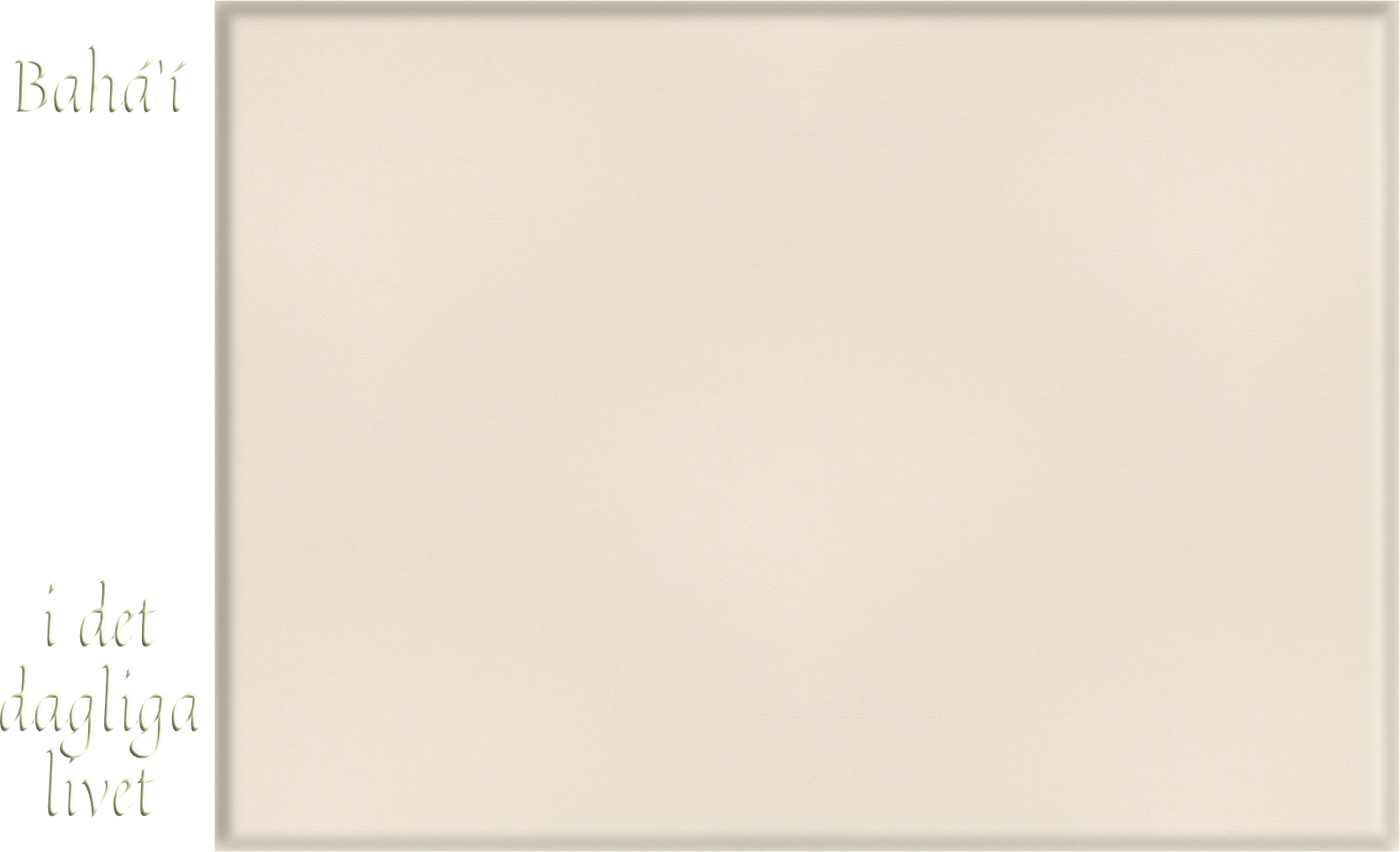 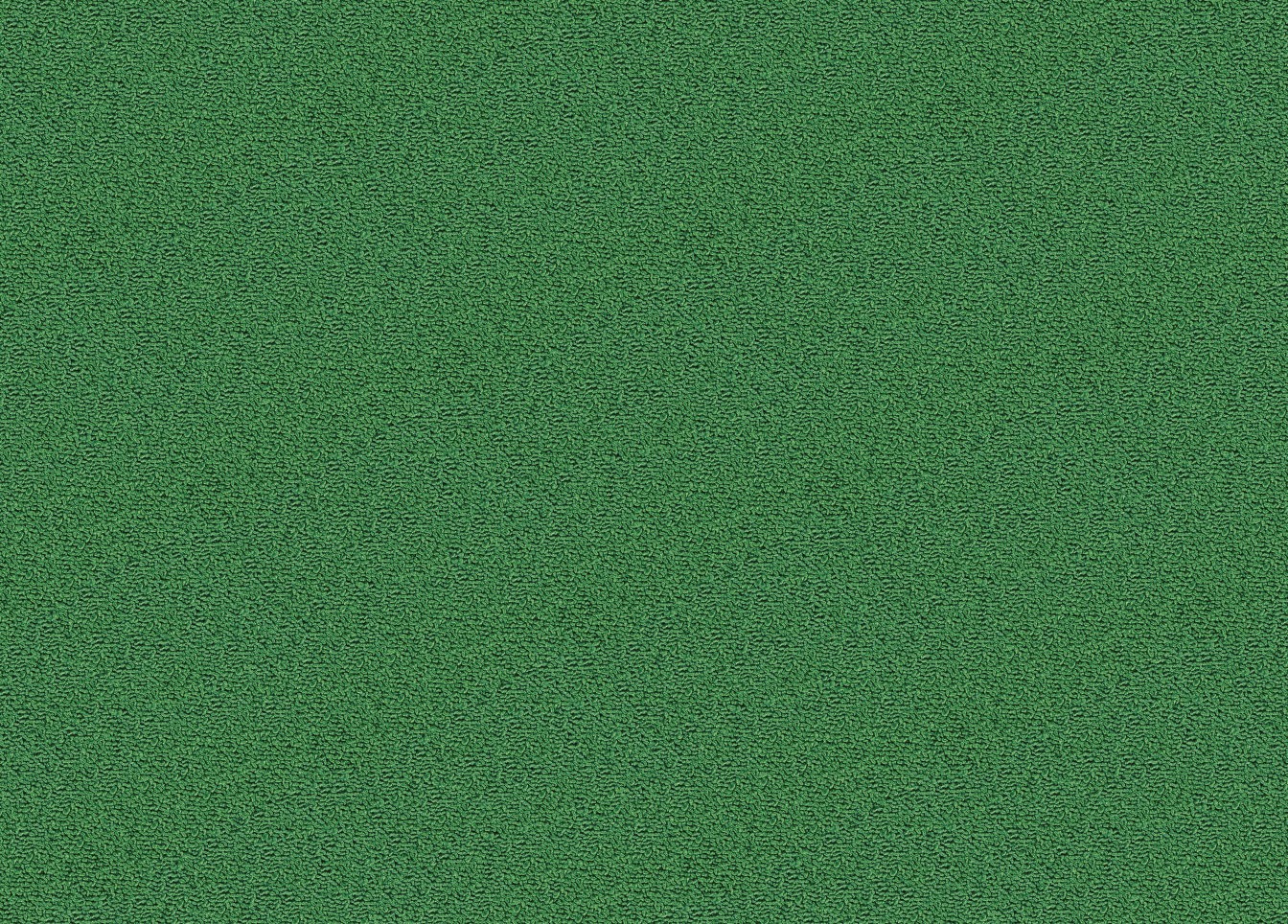 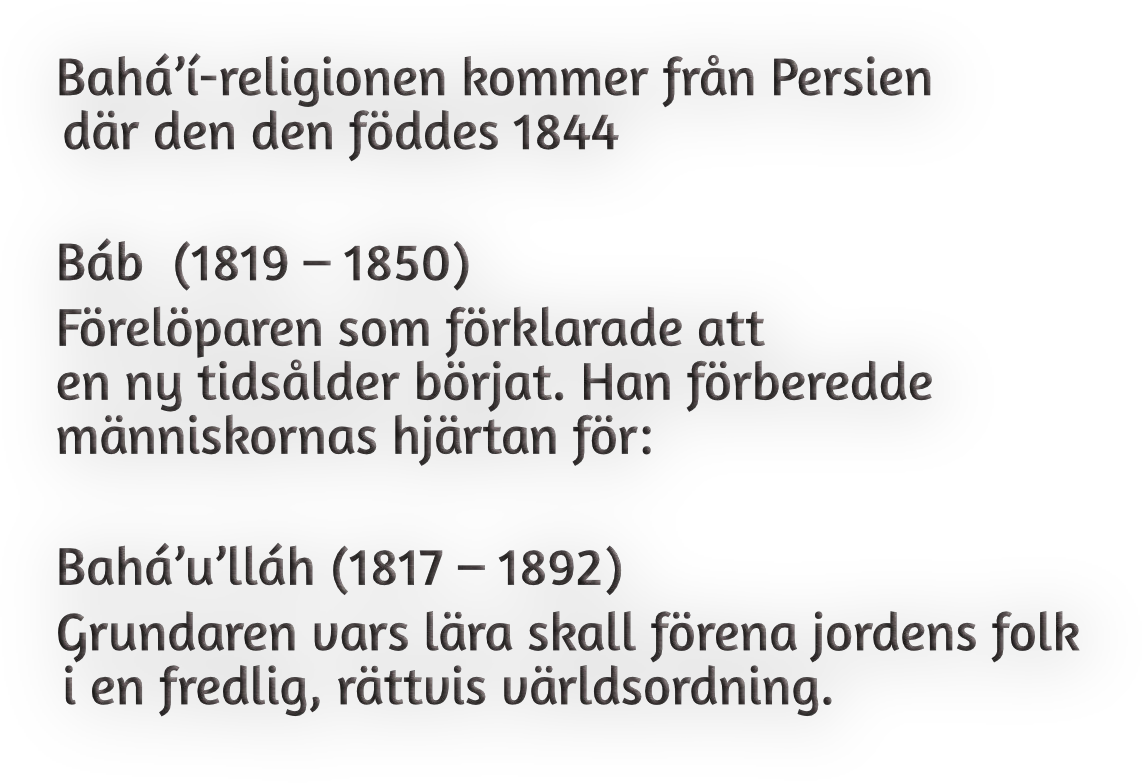 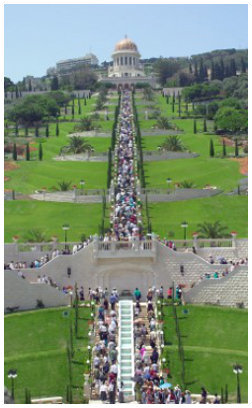 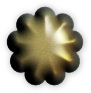 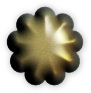 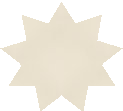 3
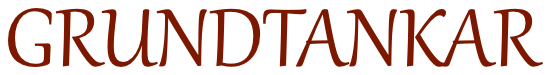 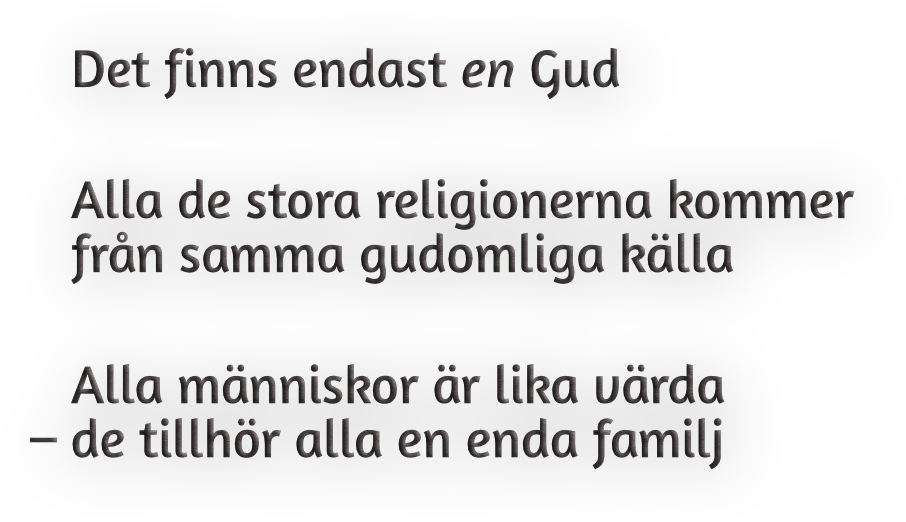 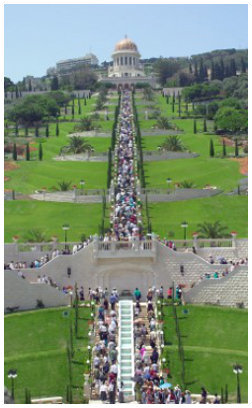 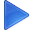 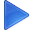 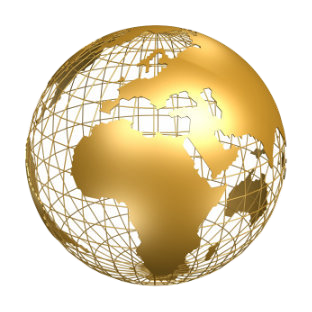 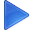 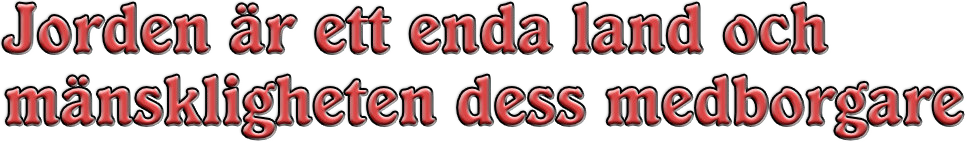 – Bahá’u’lláh
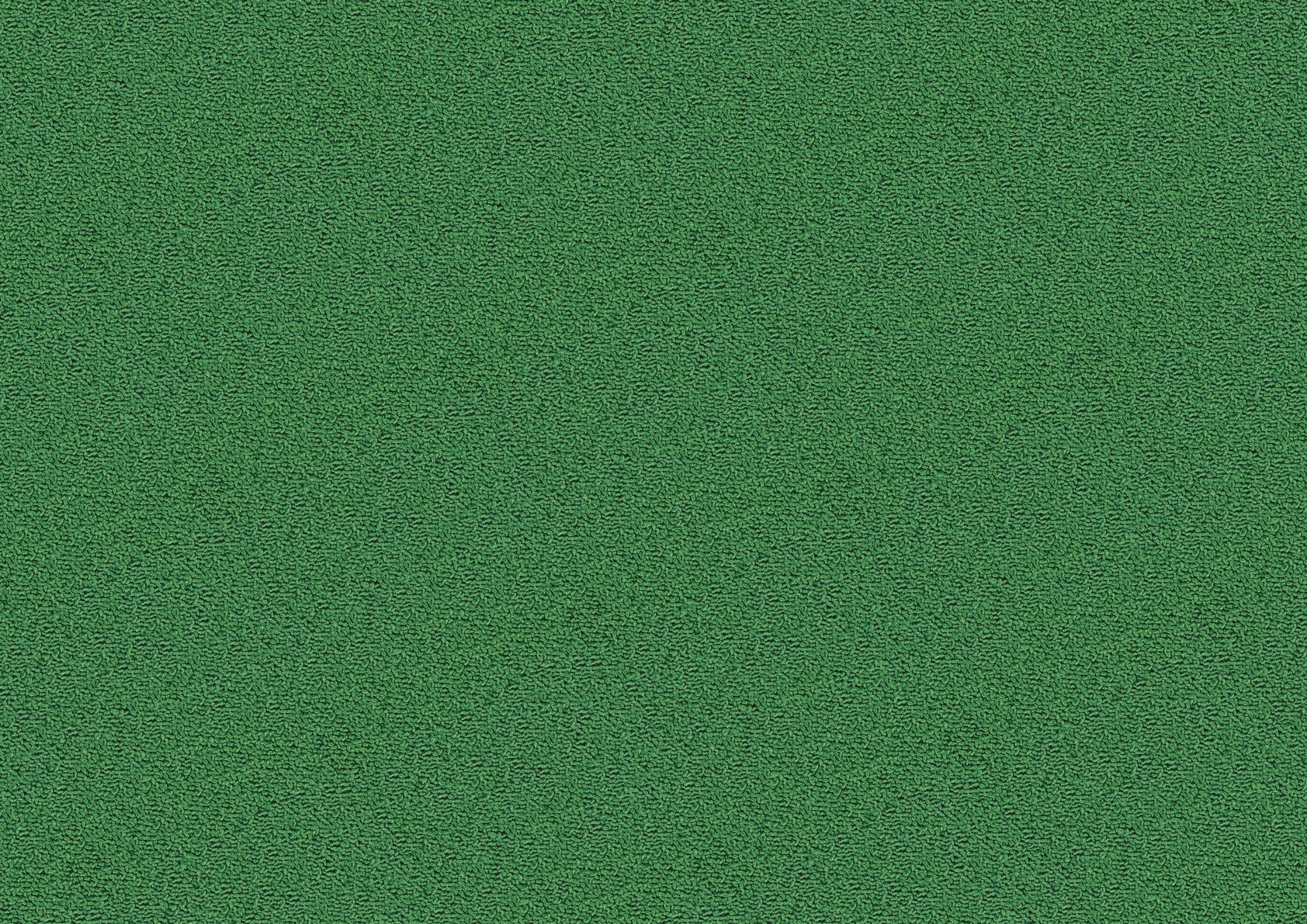 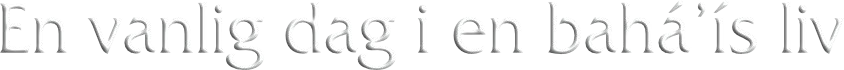 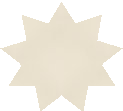 4
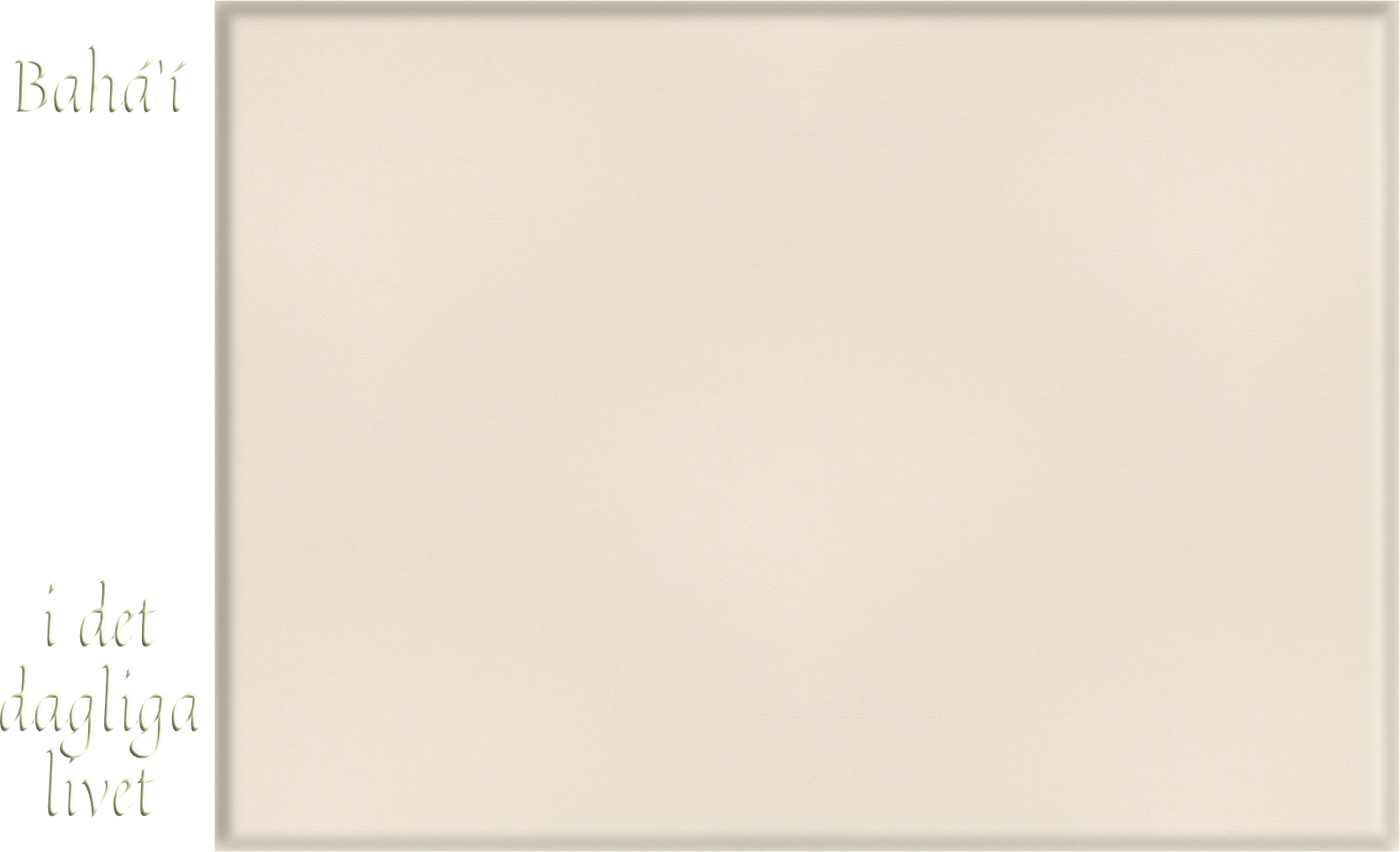 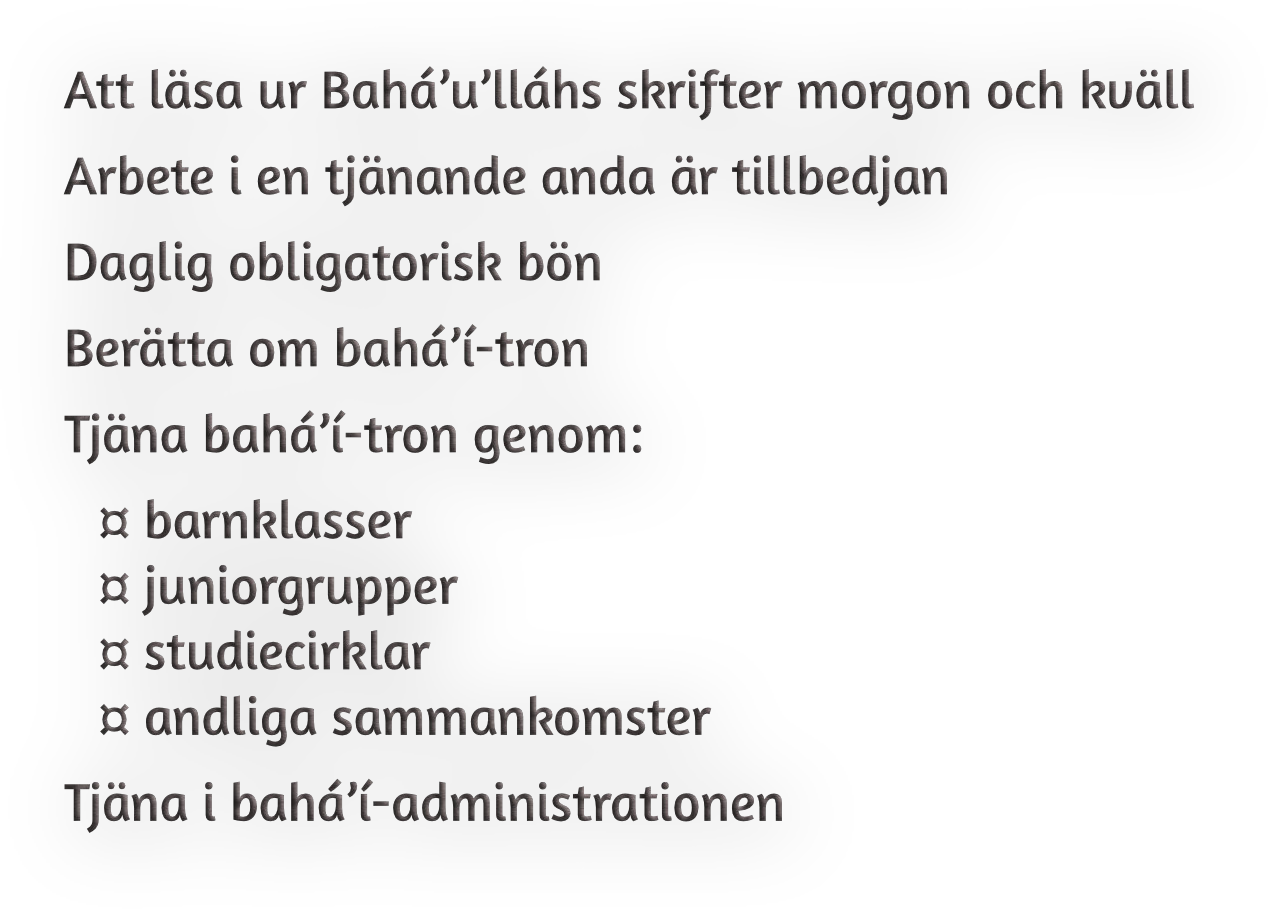 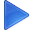 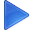 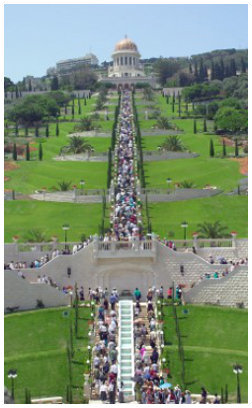 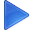 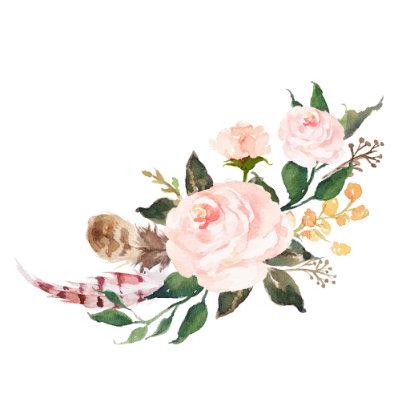 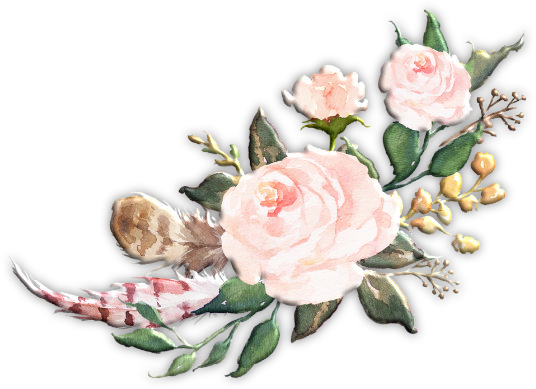 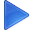 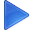 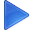 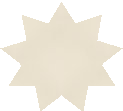 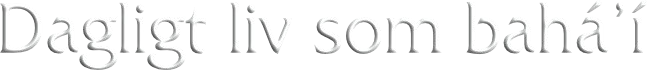 5
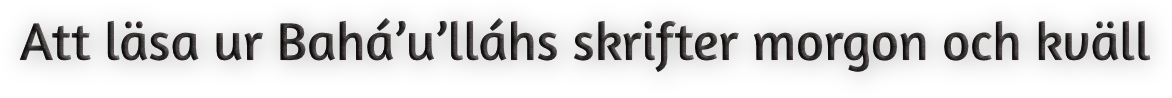 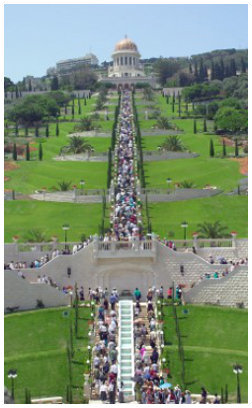 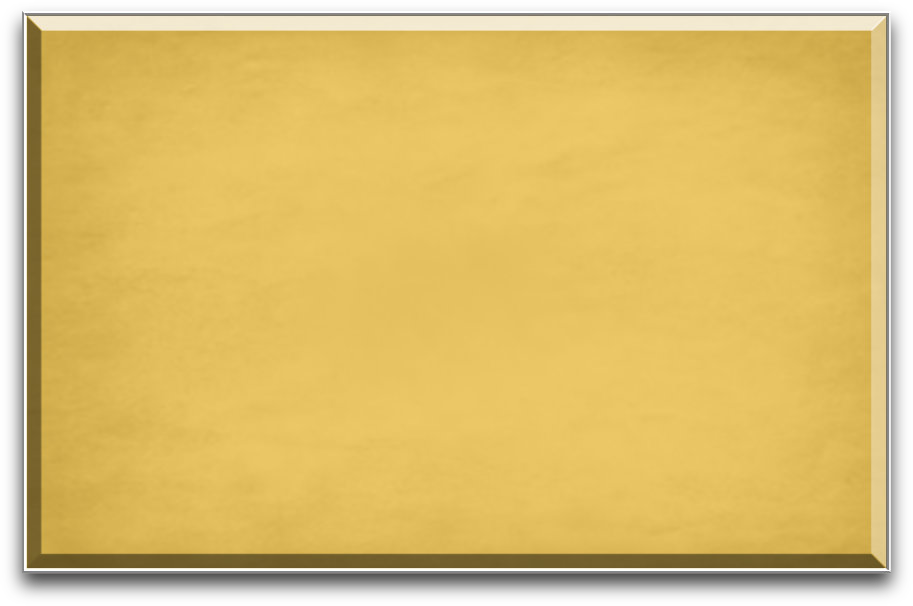 O	TILLVARONS	SON !
Du är Min lampa och Mitt lýus  finns inom dig. Hämta din  strålglans därifrån och sök eý  någon annan än Mig, ty Jag har  skapat dig rik och har frikostigt  skänkt dig Min ynnest.
Ur Bahá’u’lláhs Förborgade ord
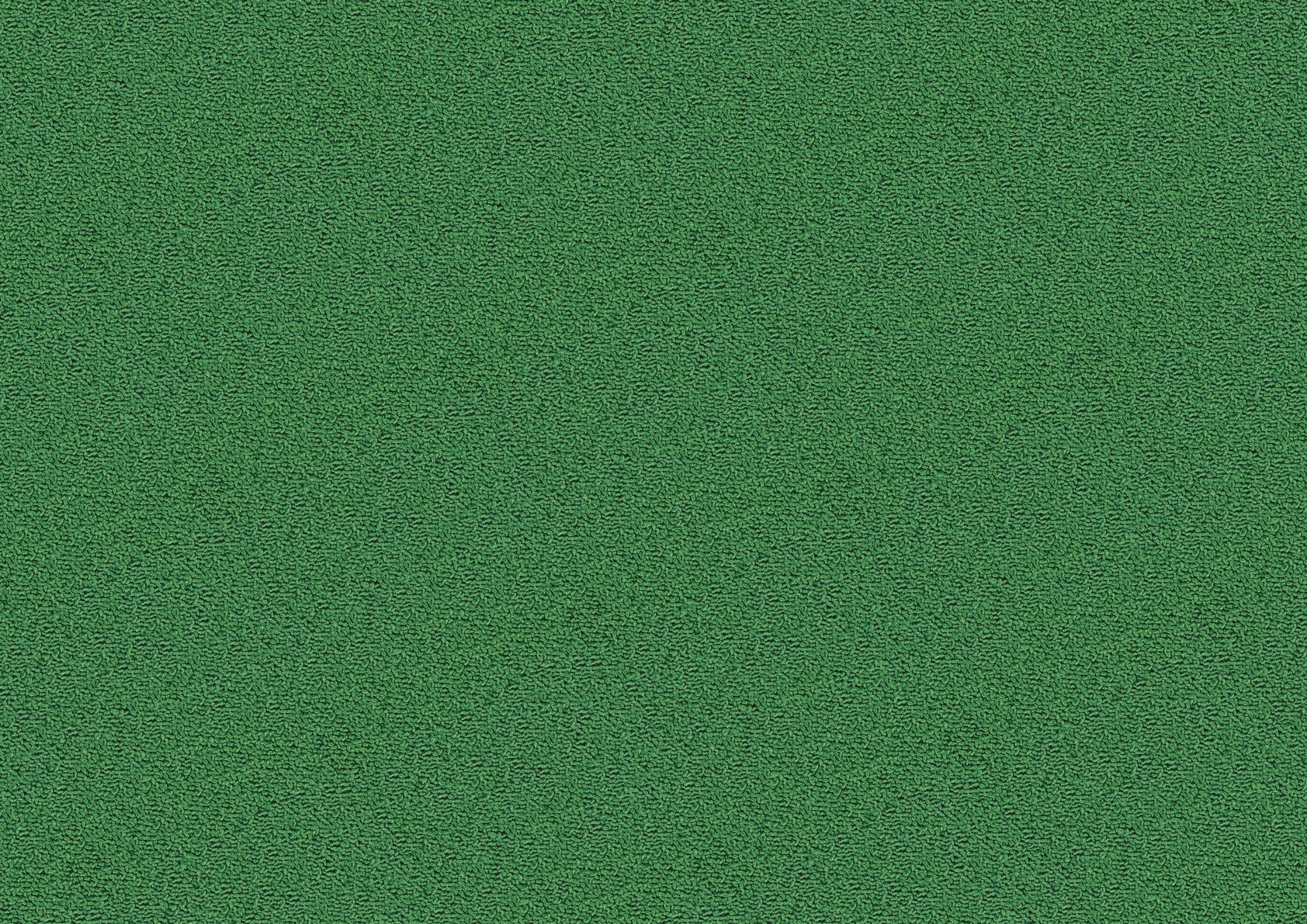 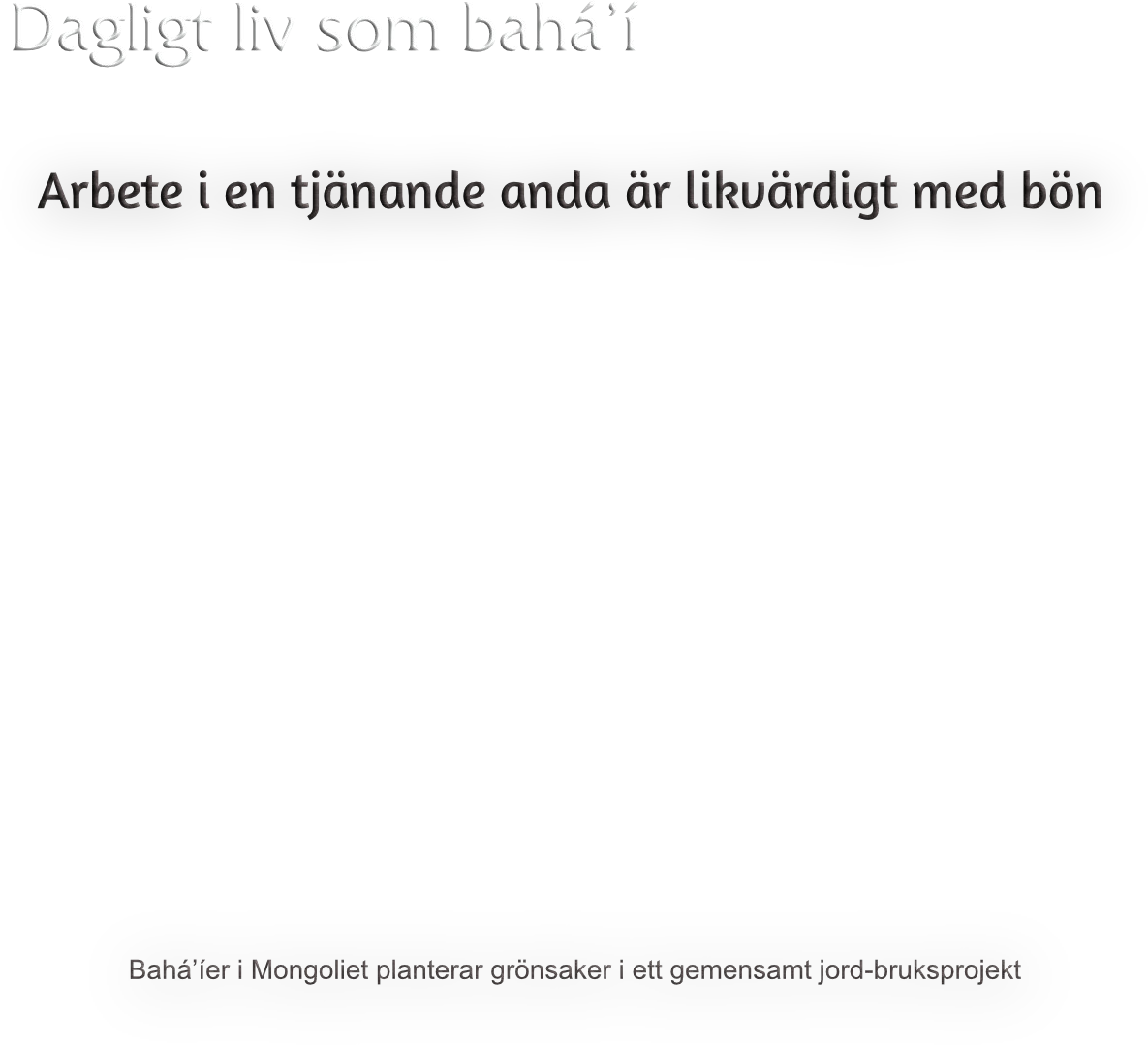 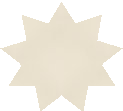 6
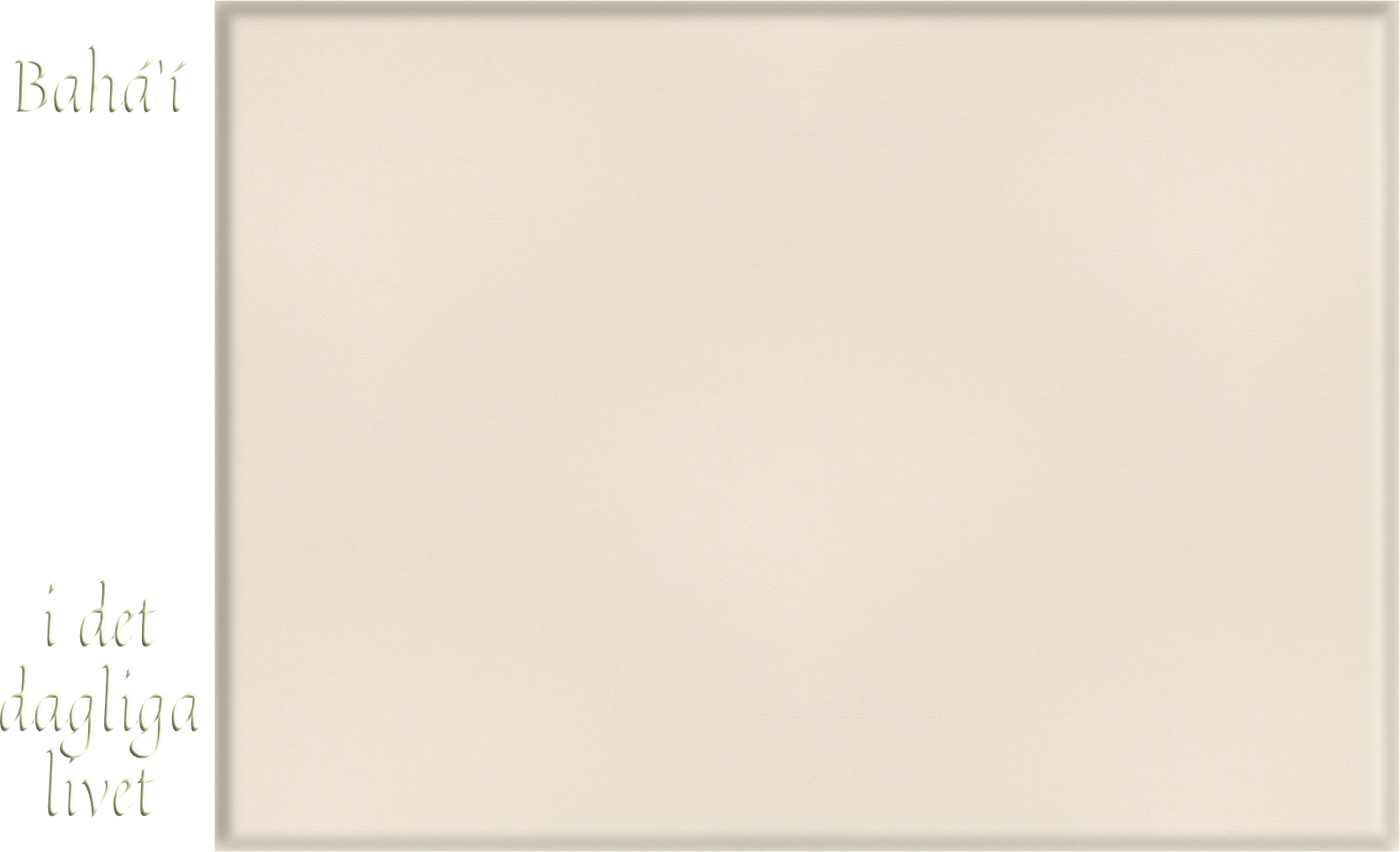 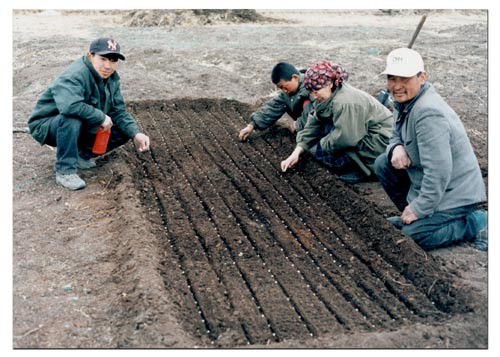 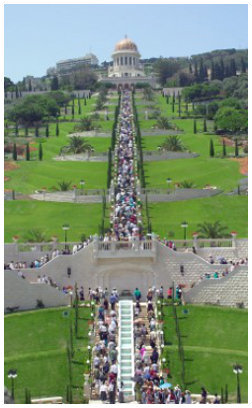 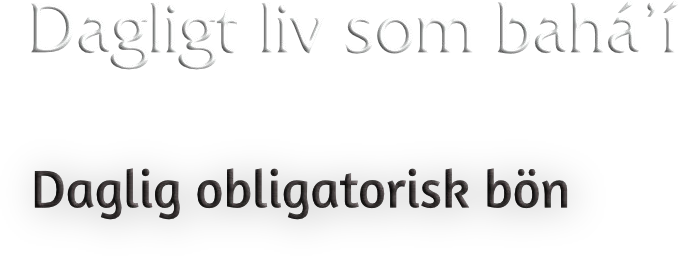 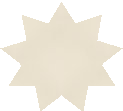 7
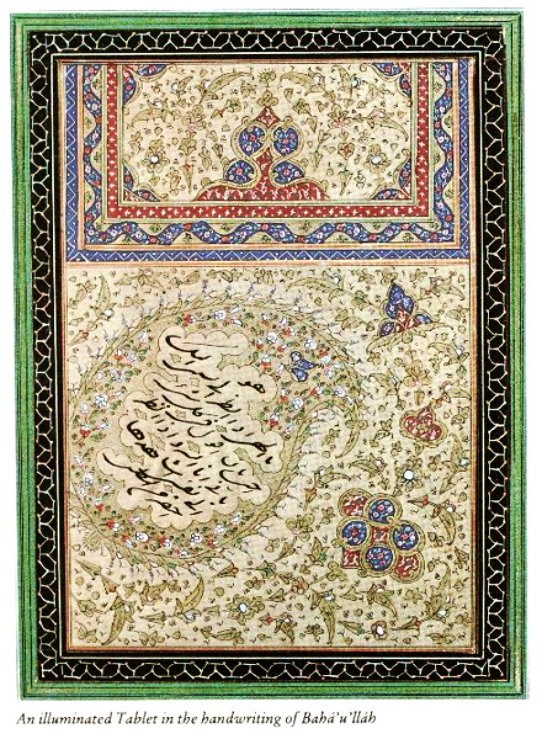 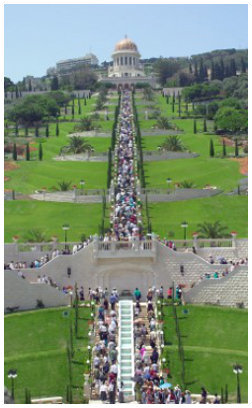 ”Jag bär vittnesbörd om, o  min Gud, att Du har  skapat mig för att lära  känna Dig och tillbedja  Dig. Jag betygar i detta  ögonblick min svaghet och  Din styrka, min fattigdom  och Din rikedom.
Det finns ingen Gud  utom Du, Hjälpen i farans  stund, Den i sig själv  varande.”
– Bahá’u’lláh
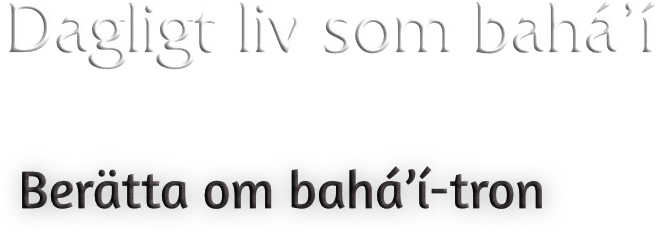 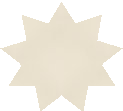 8
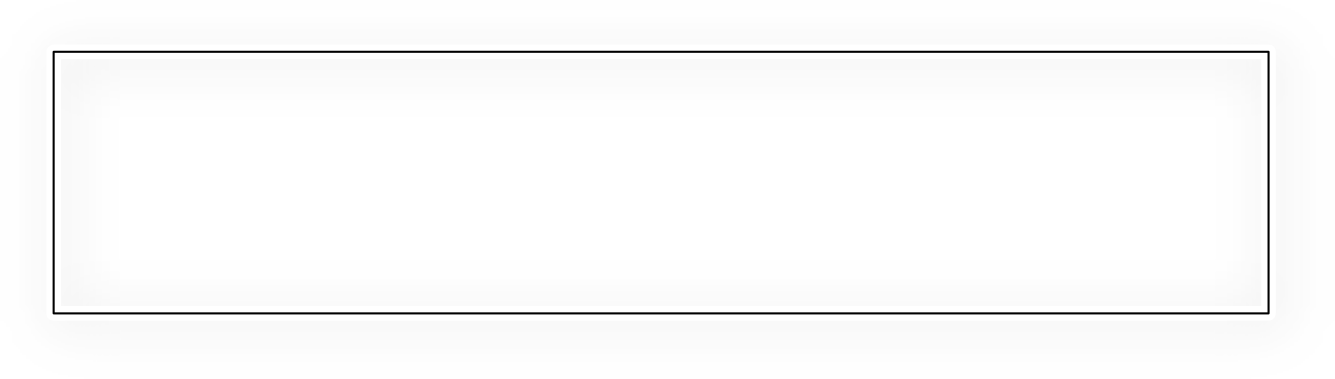 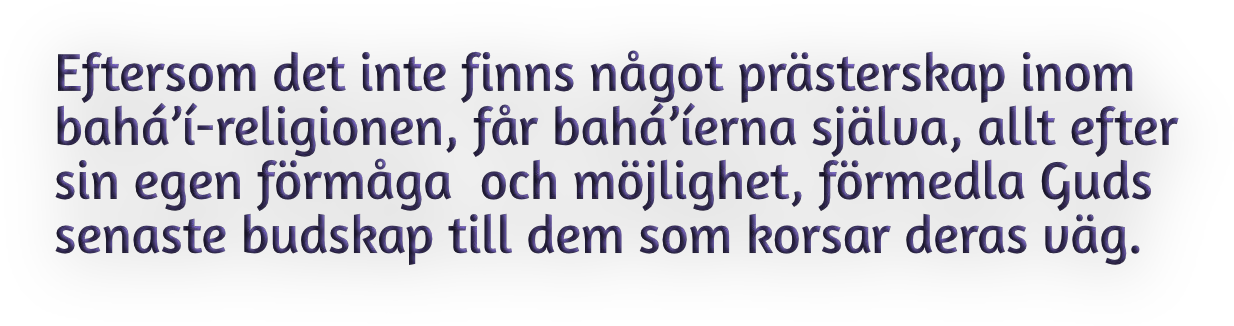 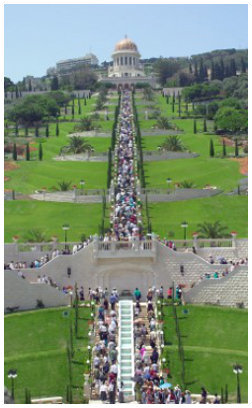 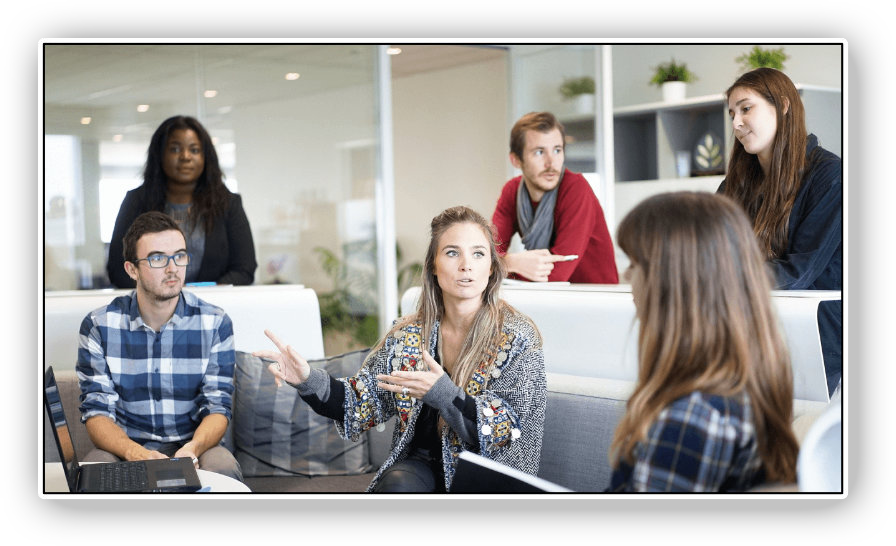 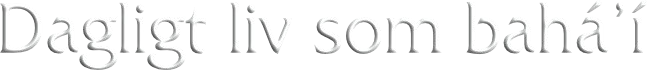 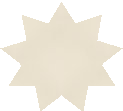 9
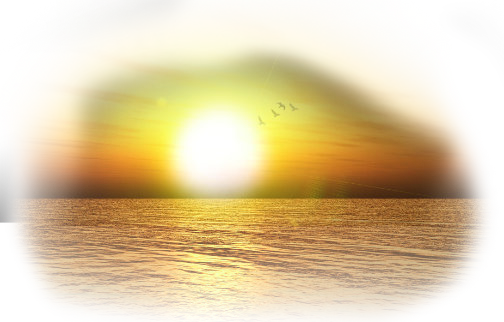 ”Alla människor har skapats för  att föra vidare en ständigt  framåtskridande civilisation.”
– Bahá’u’lláh

Men för att bygga denna nya civilisation,
behövs två slags utveckling som förstärker varandra:
Vi behöver utveckla oss själva att bli allt mer kärleksfulla,  rättvisa, omtänksamma, etc, komma närmare Gud.
Våra sociala relationer och hela samhället behöver  också utvecklas på samma sätt: Skapa mer rättvisa,  solidariska, harmoniska samhällsförhållanden.

Genom att alla bahá’íer ingår i ett globalt nätverk, där alla arbetar  åt samma håll, blir ens eget lilla bidrag meningsfullt som en del av  en global kulturförändring. För åstadkomma detta har ett nytt  system av lärande, i teori och praktik, utvecklats. Det kretsar kring  en serie studiecirklar till vilka praktiska moment är kopplade.
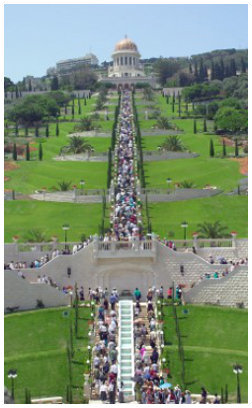 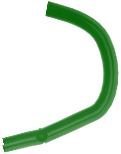 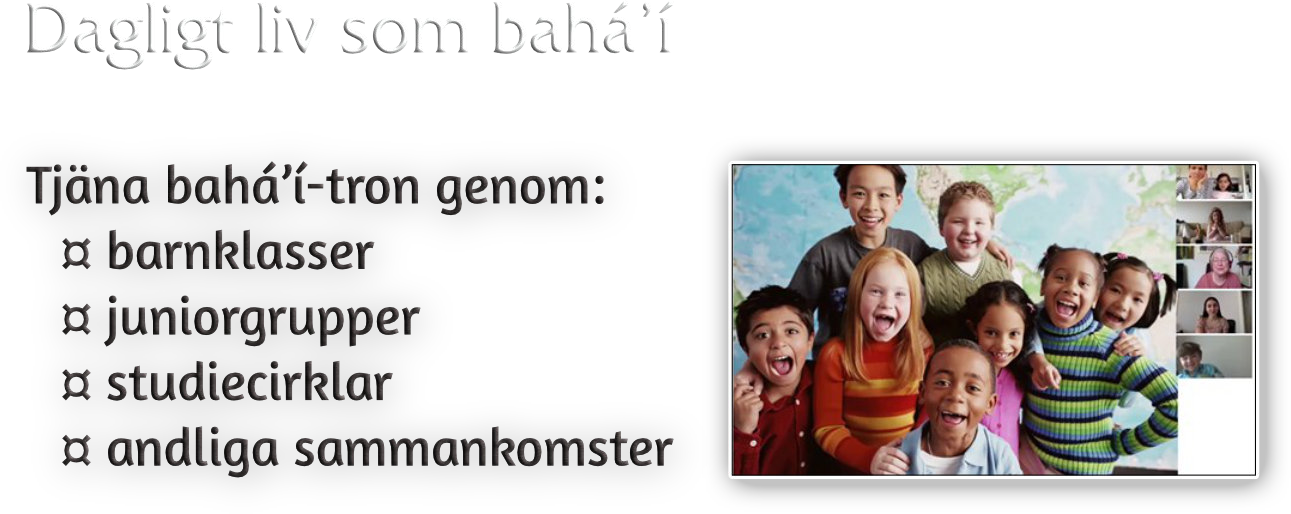 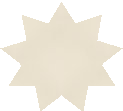 10
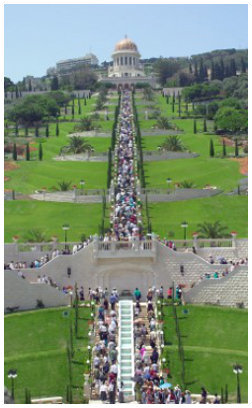 Online barnklass i Sverige
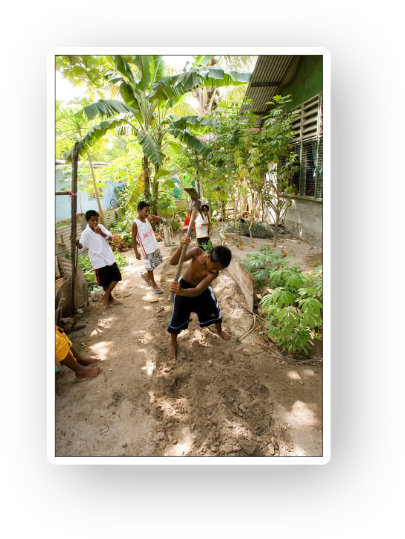 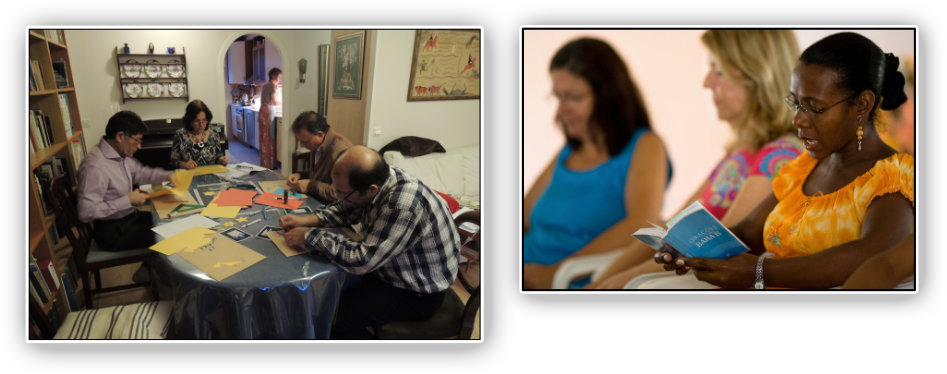 Andlig sammankomst
Studiecirkel i Akalla
Juniorgrupp i Kiribati
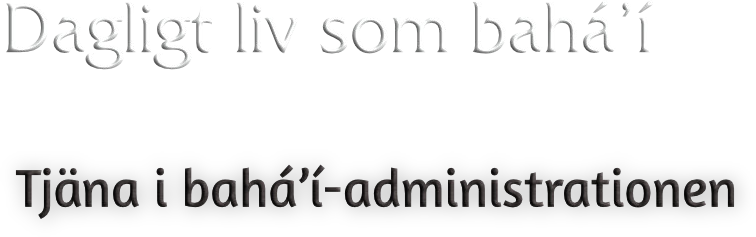 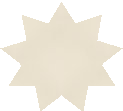 11
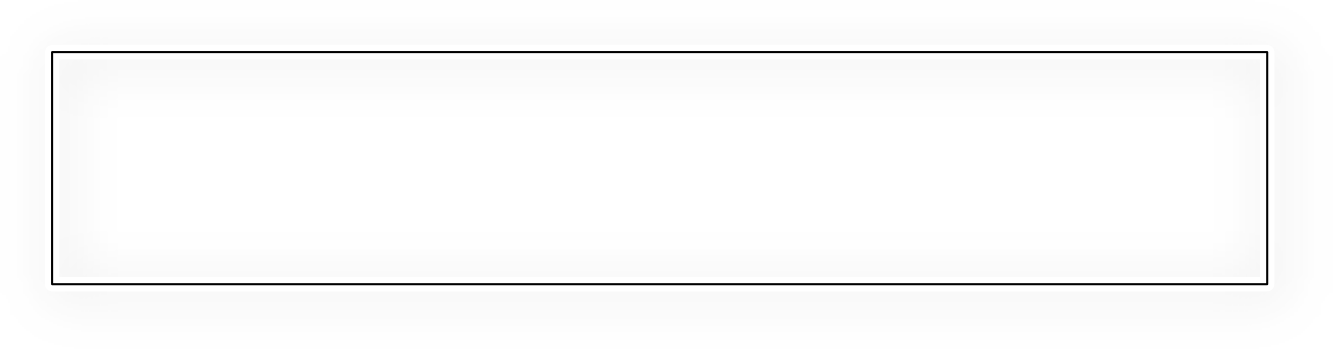 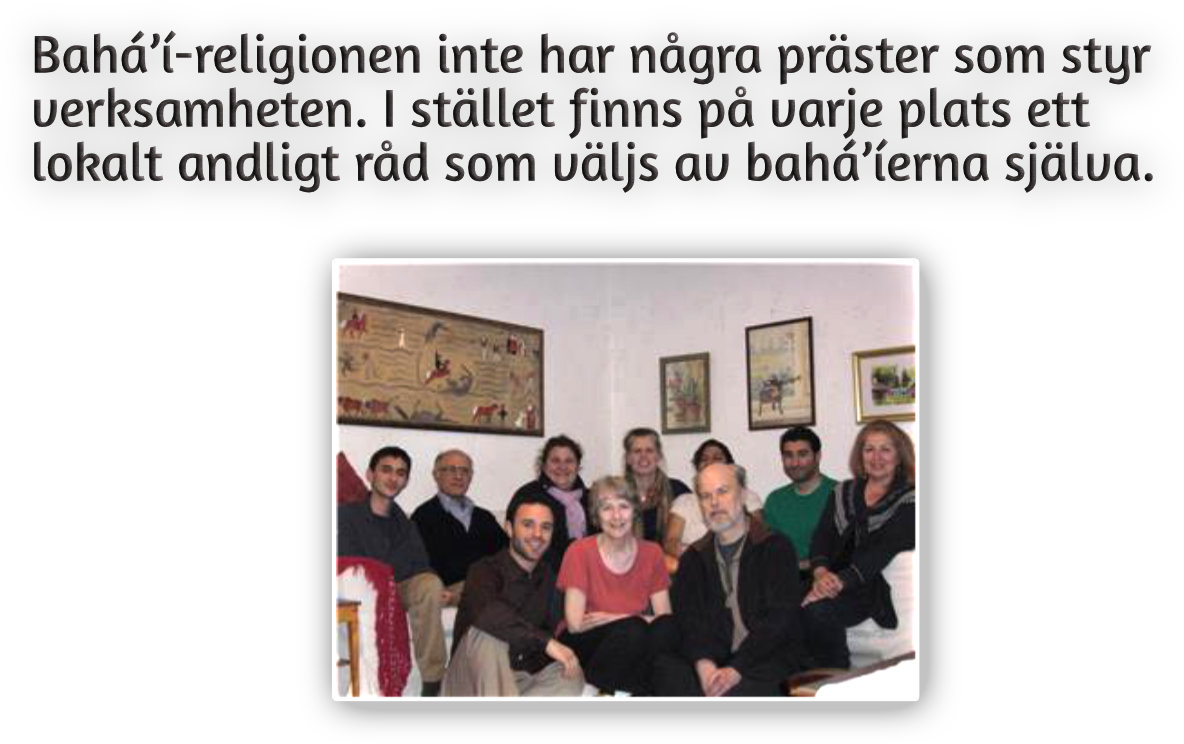 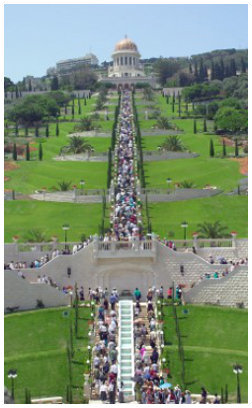 Det lokala andliga rådet i Stockholm
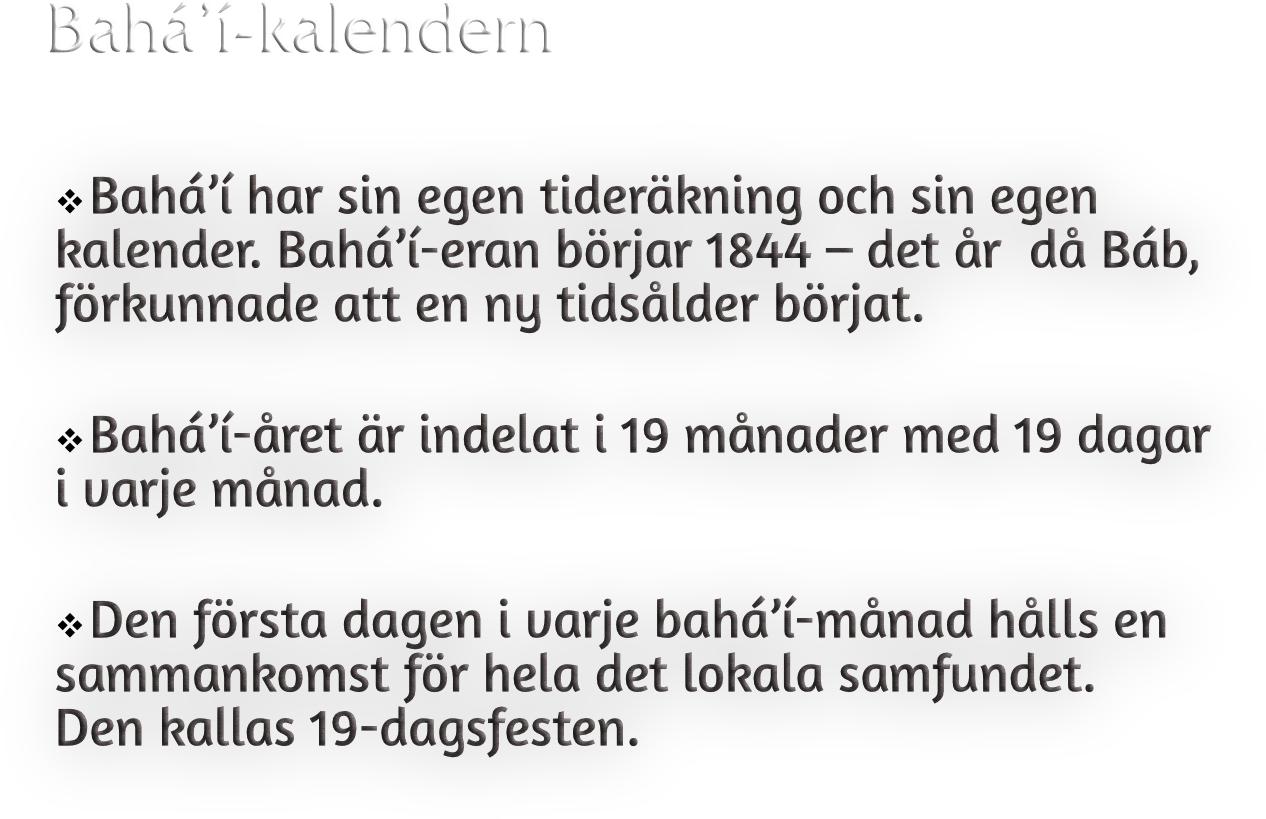 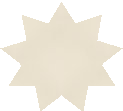 12
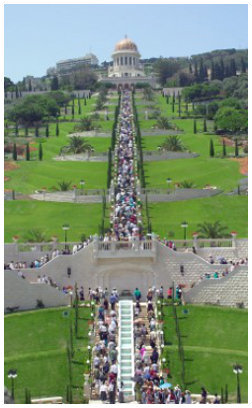 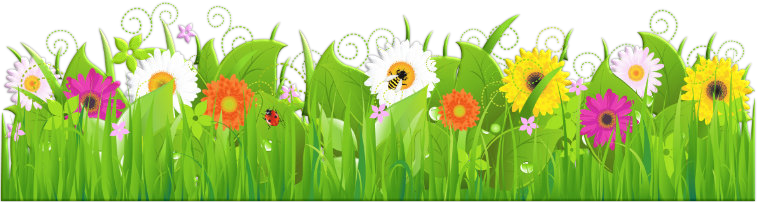 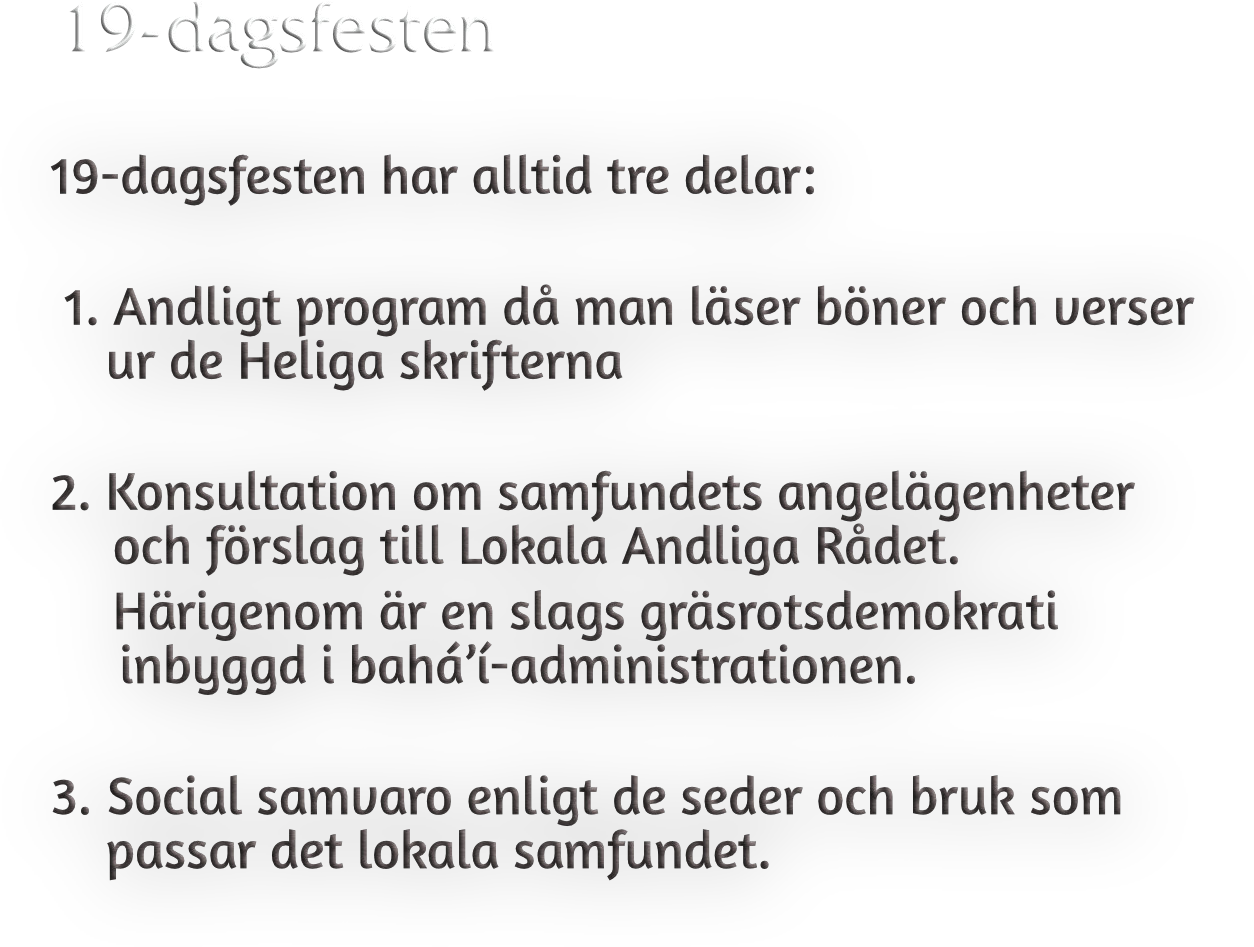 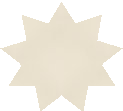 13
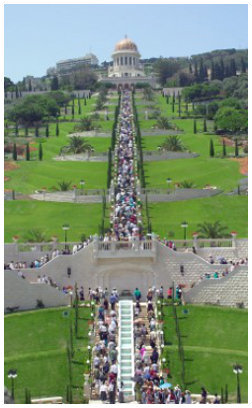 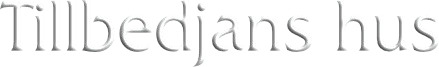 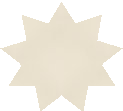 14
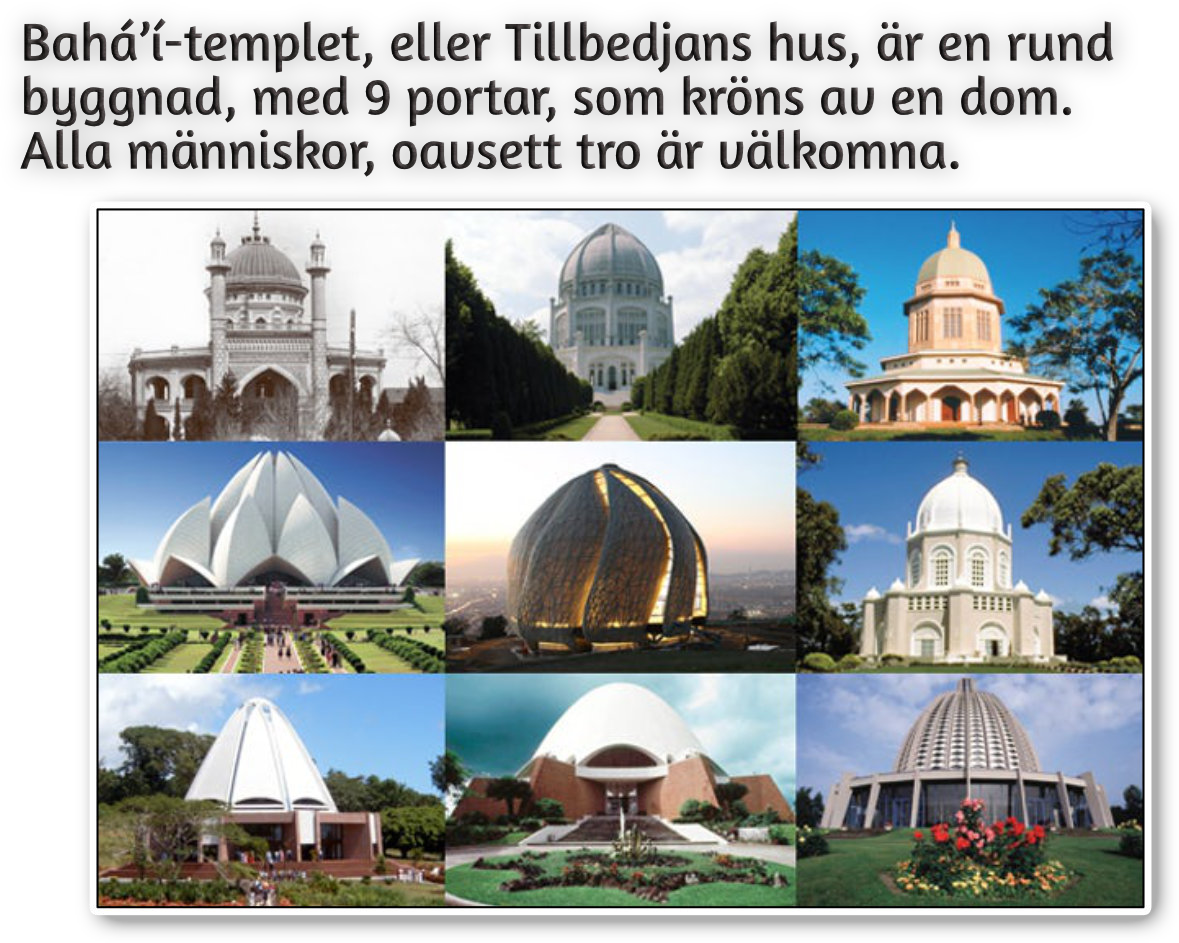 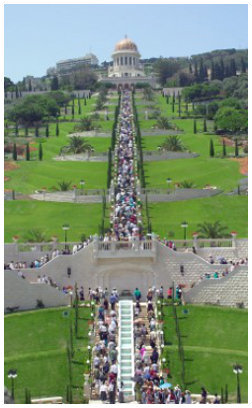 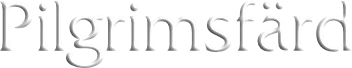 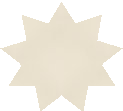 15
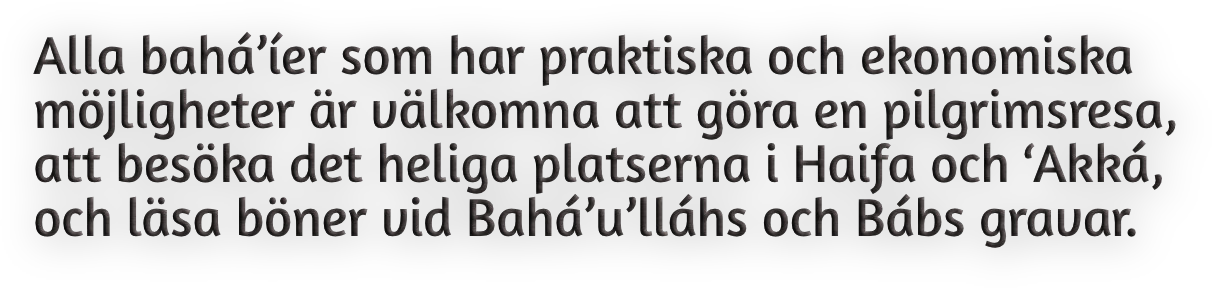 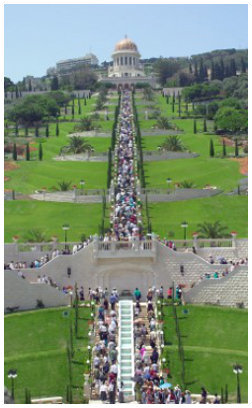 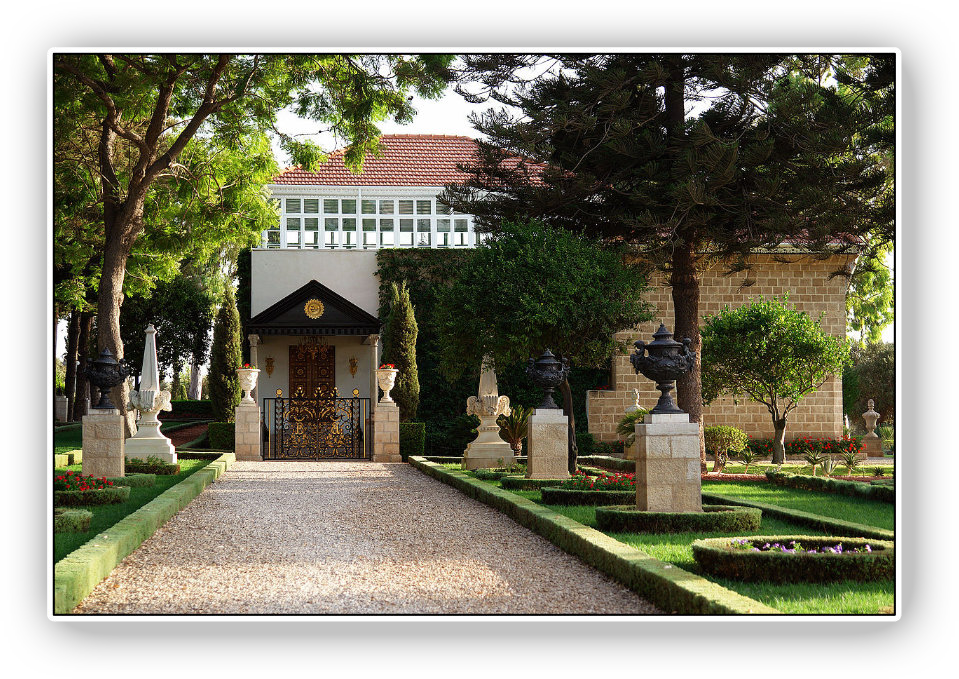